Fig. 1. Neuropsychological profile of DM1 patients compared to healthy controls expressed in z-scores. ...
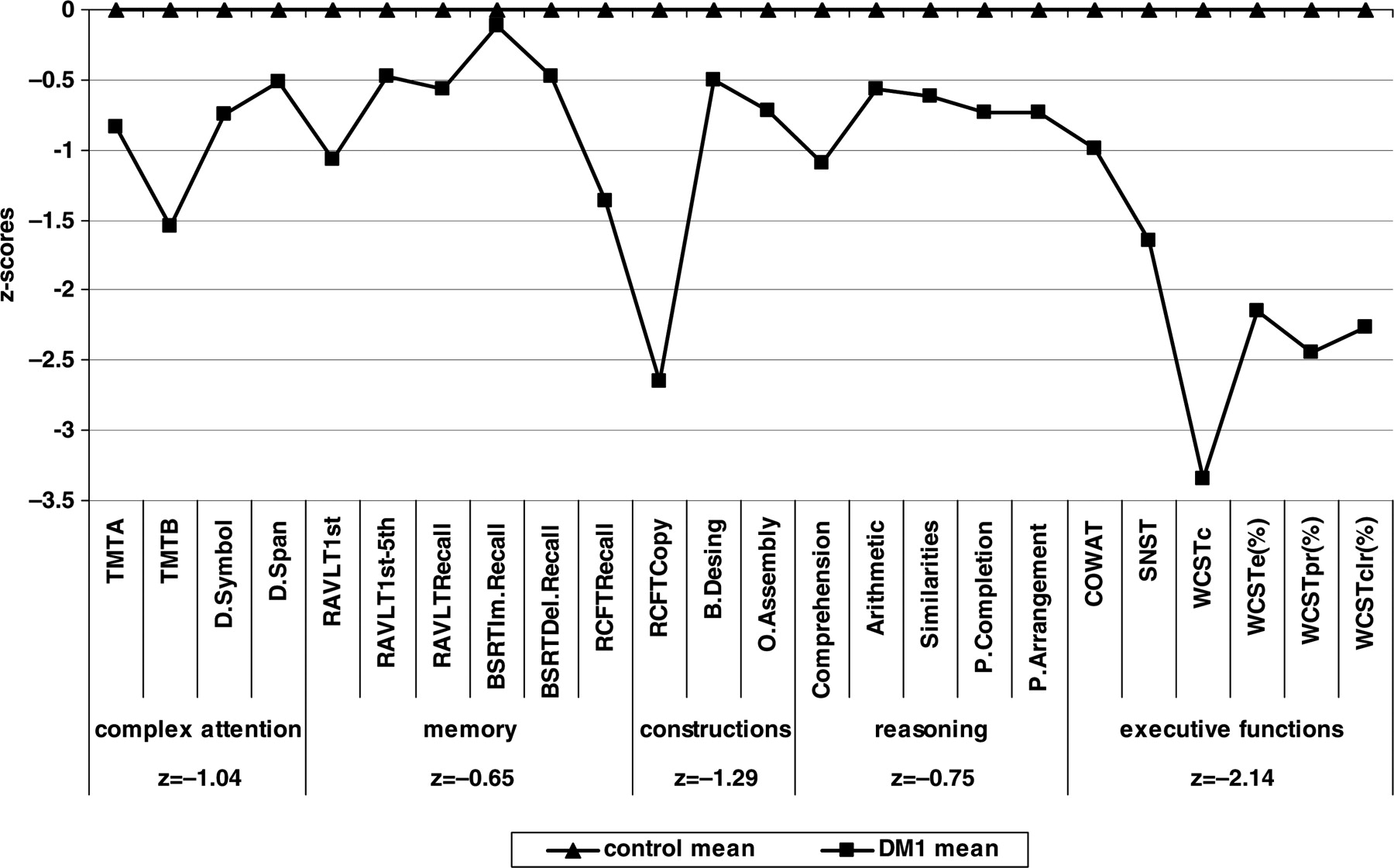 Arch Clin Neuropsychol, Volume 25, Issue 4, June 2010, Pages 303–313, https://doi.org/10.1093/arclin/acq016
The content of this slide may be subject to copyright: please see the slide notes for details.
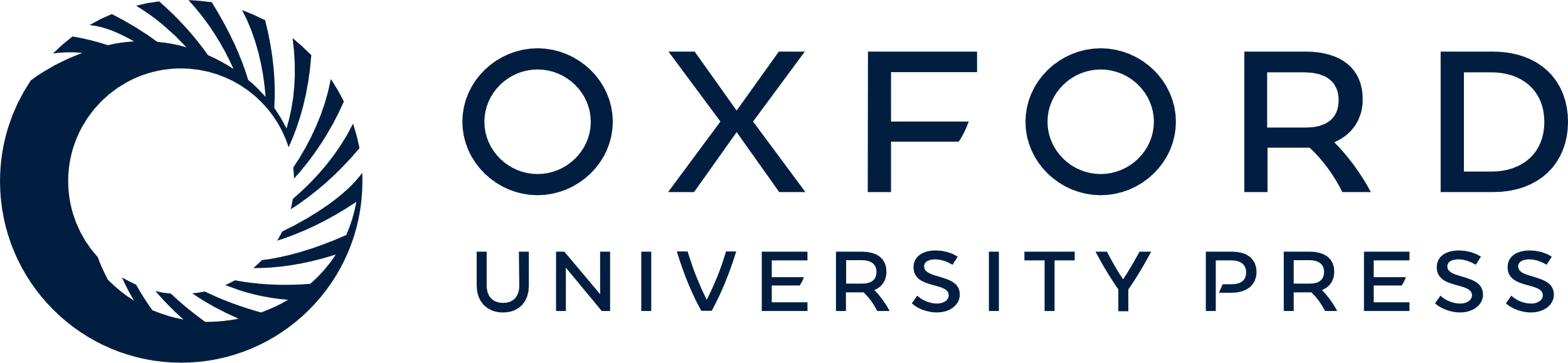 [Speaker Notes: Fig. 1. Neuropsychological profile of DM1 patients compared to healthy controls expressed in z-scores. (Neuropsychological tests are grouped and outlined within each of the five relative cognitive domains, for which five average z-scores are also presented.)


Unless provided in the caption above, the following copyright applies to the content of this slide: © The Author 2010. Published by Oxford University Press. All rights reserved. For permissions, please e-mail: journals.permissions@oxfordjournals.org.]